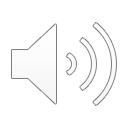 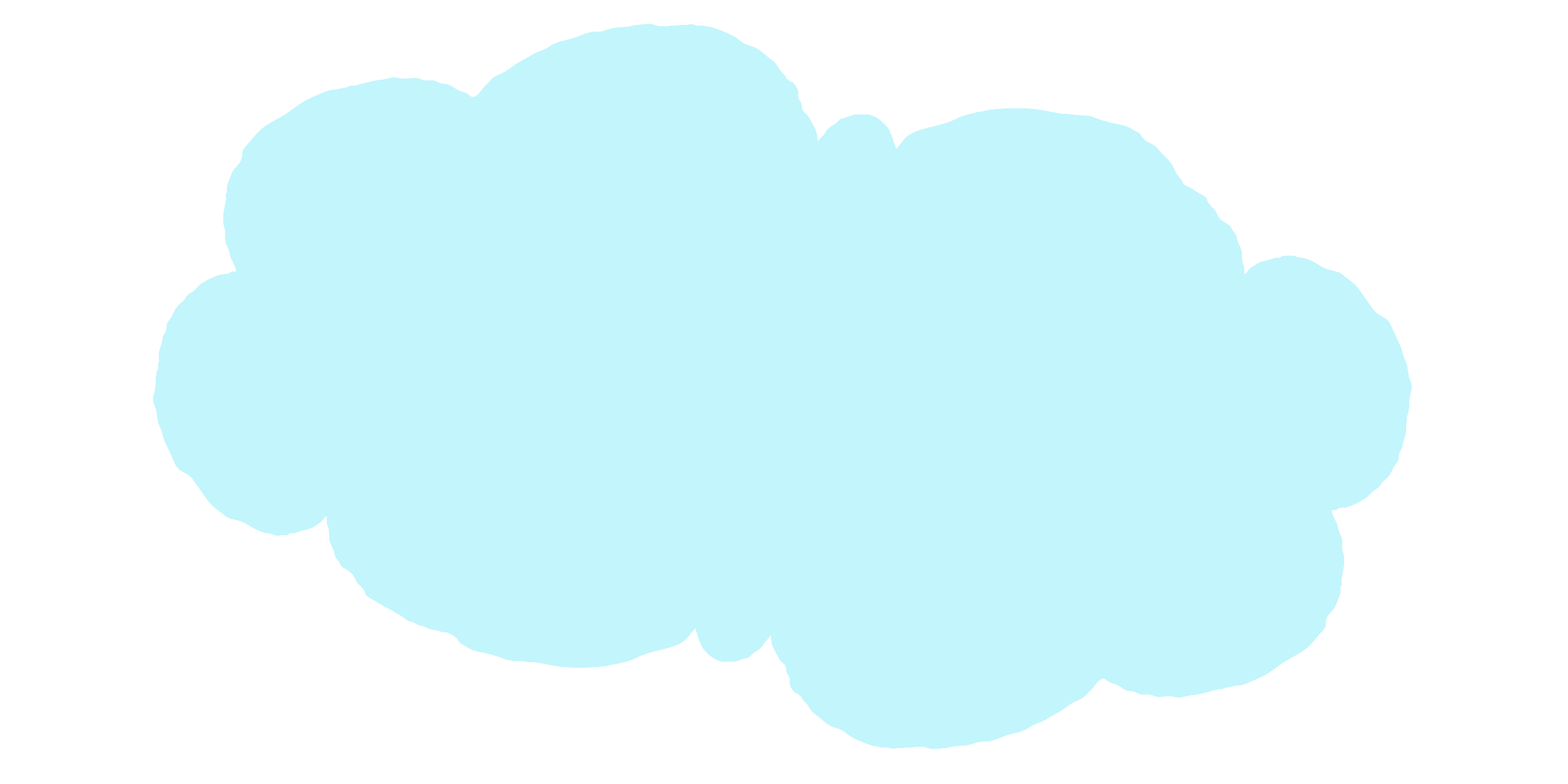 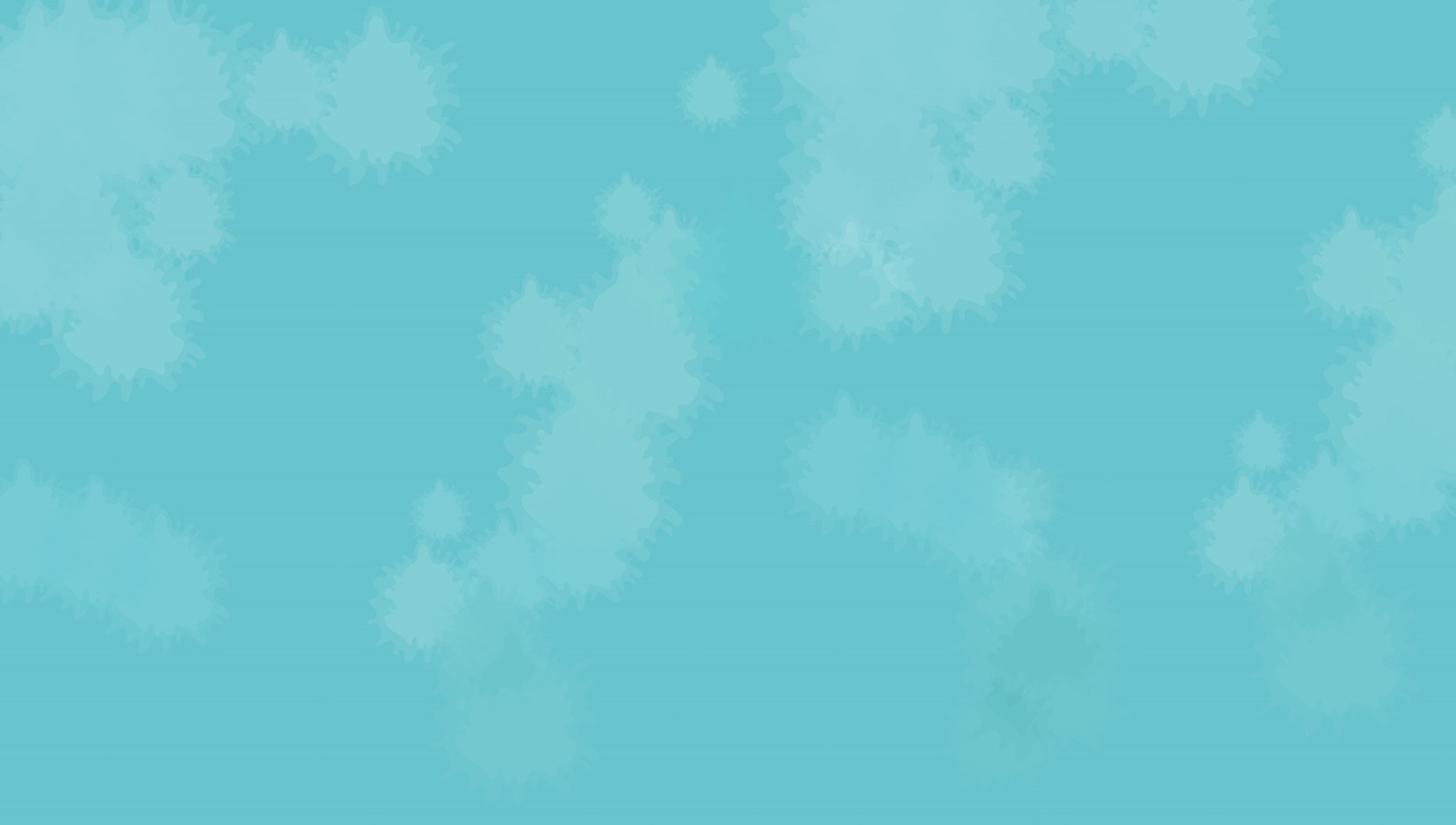 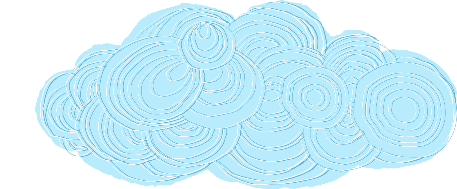 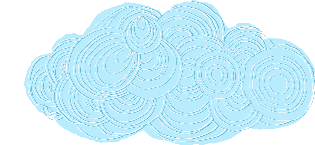 Chào các em tham
 gia tiết học hôm nay
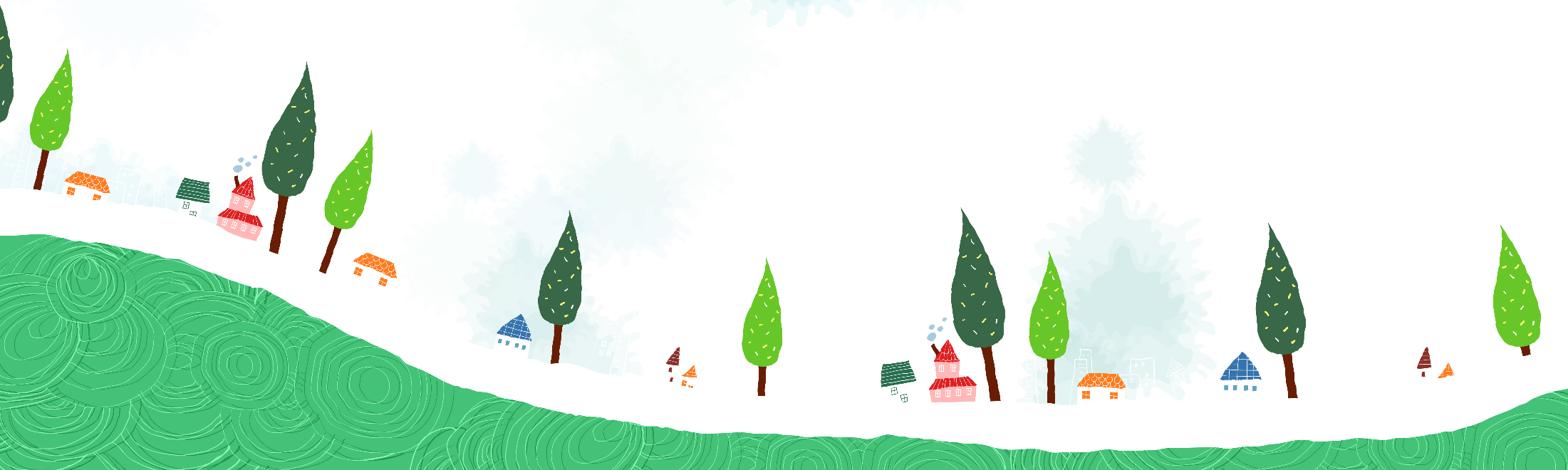 MÔN: Tiếng Việt
LỚP 1
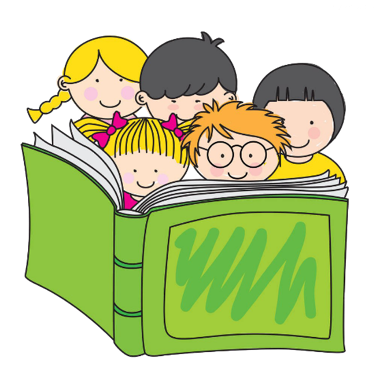 Bài 3
Bạn của gió
Trang 12 -13
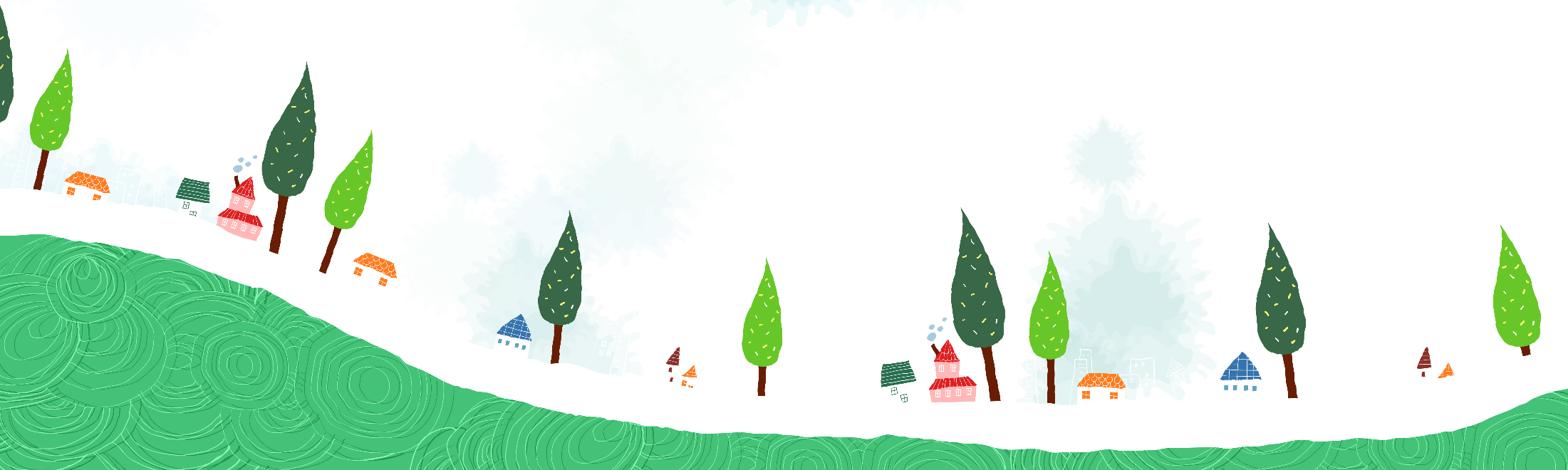 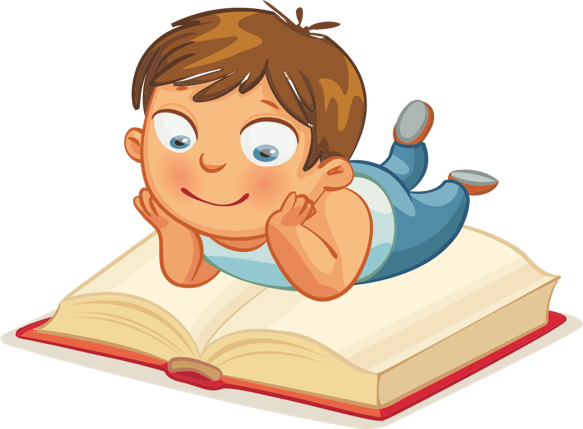 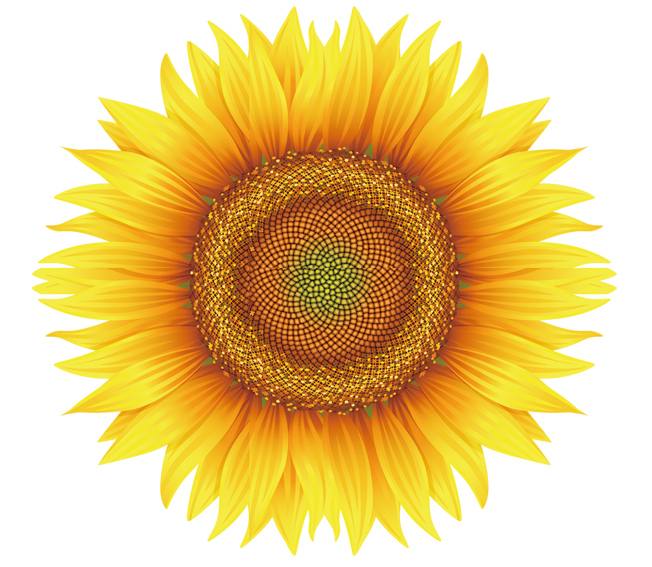 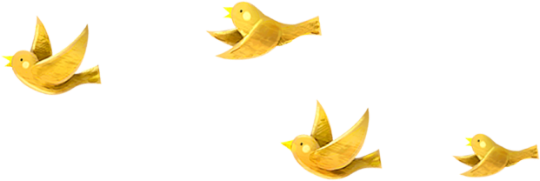 1
Khởi động
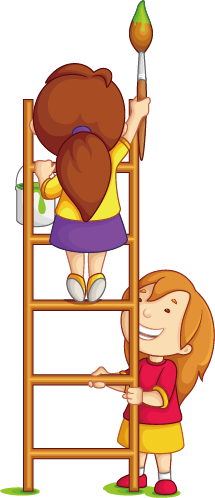 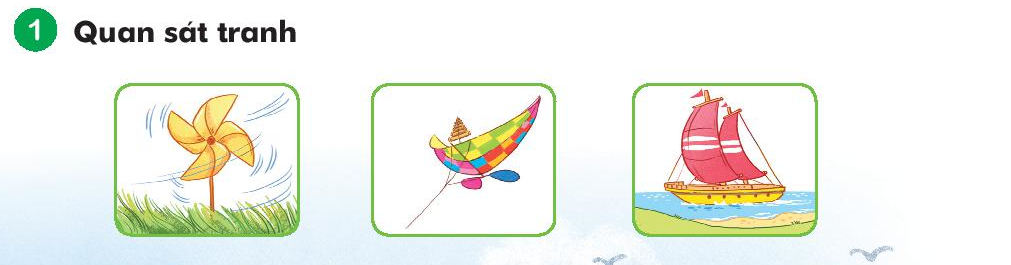 a. Tranh vẽ những vật gì?
b. Nhờ đâu mà những vật đó có thể chuyển động?
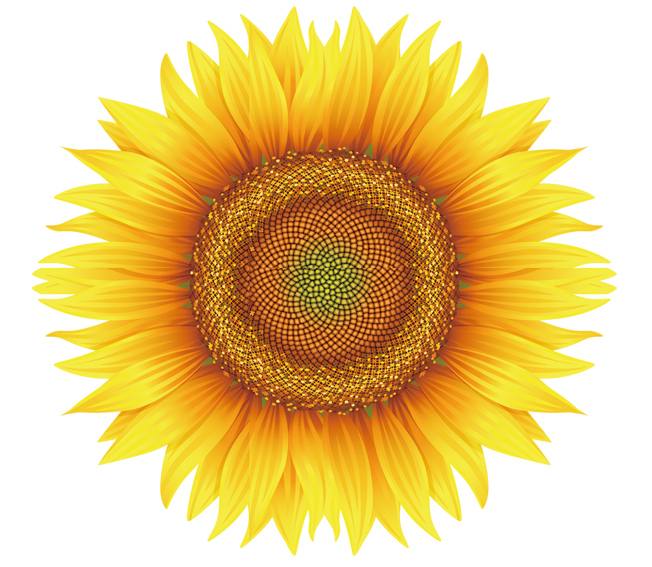 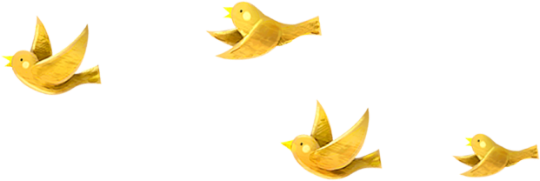 2.
Đọc
Bạn của gió
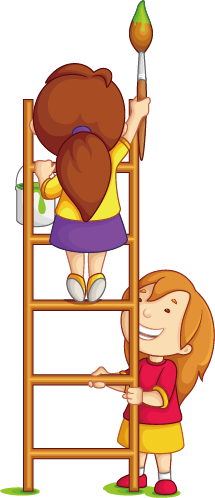 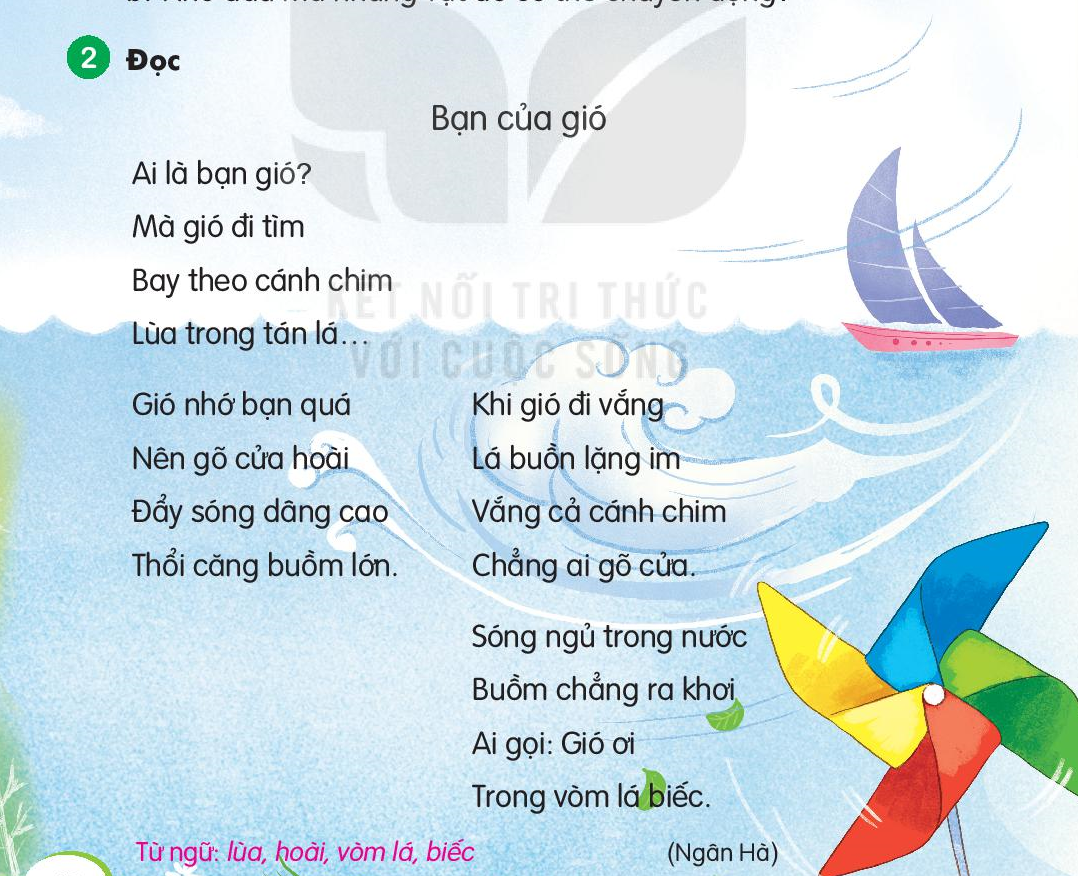 Bạn của gió
Ai là bạn gió?
Mà gió đi tìm
Bay theo cánh chim
Lùa trong tán lá…

Gió nhớ bạn quá
Nên gõ cửa hoài
Đẩy sóng dâng cao
Thổi căng buồm lớn.
Khi gió đi vắng
Lá buồn lặng im
Vắng cả cánh chim
Chẳng ai gõ cửa.

Sóng ngủ trong nước
Buồm chẳng ra khơi
Ai gọi: Gió ơi
Trong vòm lá biếc.
1
3
2
4
Ngân Hà
Lùa : Luồn qua nơi có chỗ trống hẹp
Hoài: Mãi không thôi, mãi không dứt.
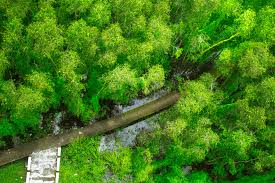 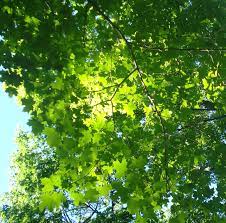 vòm lá
biếc
Viết vở tập viết.
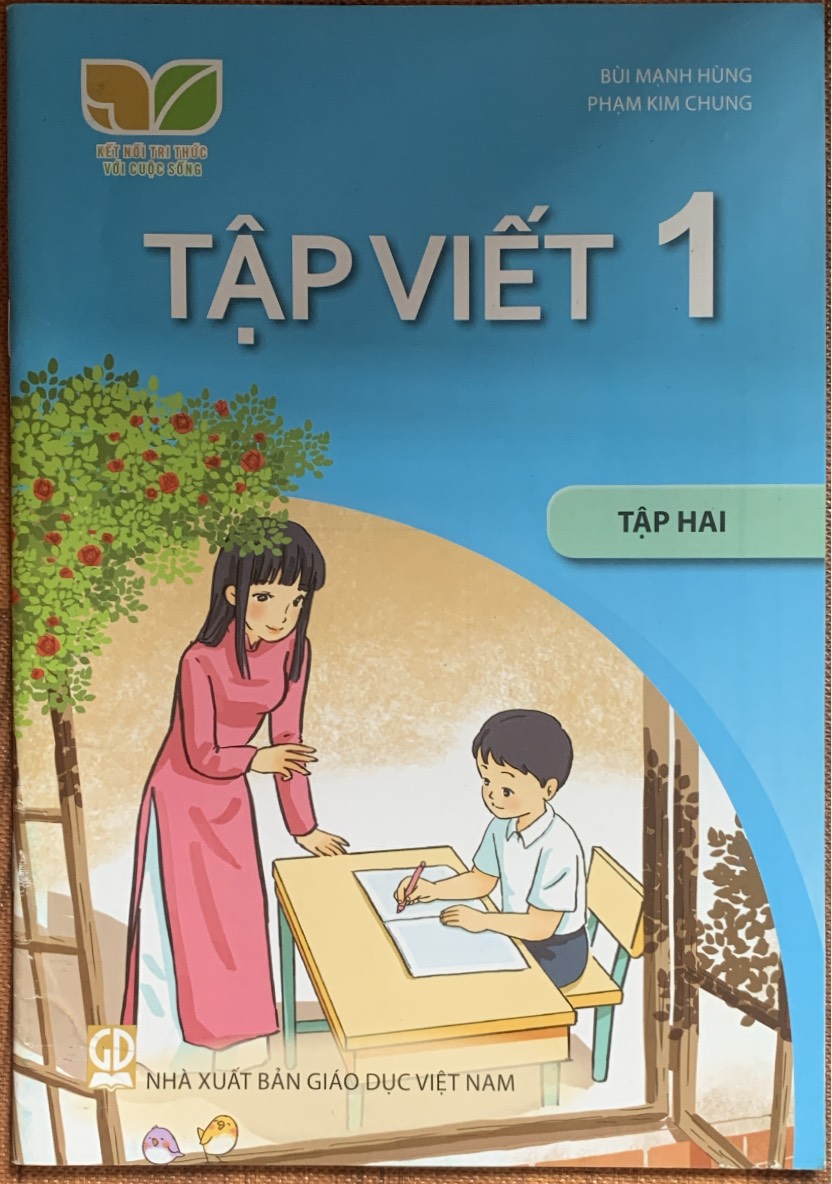 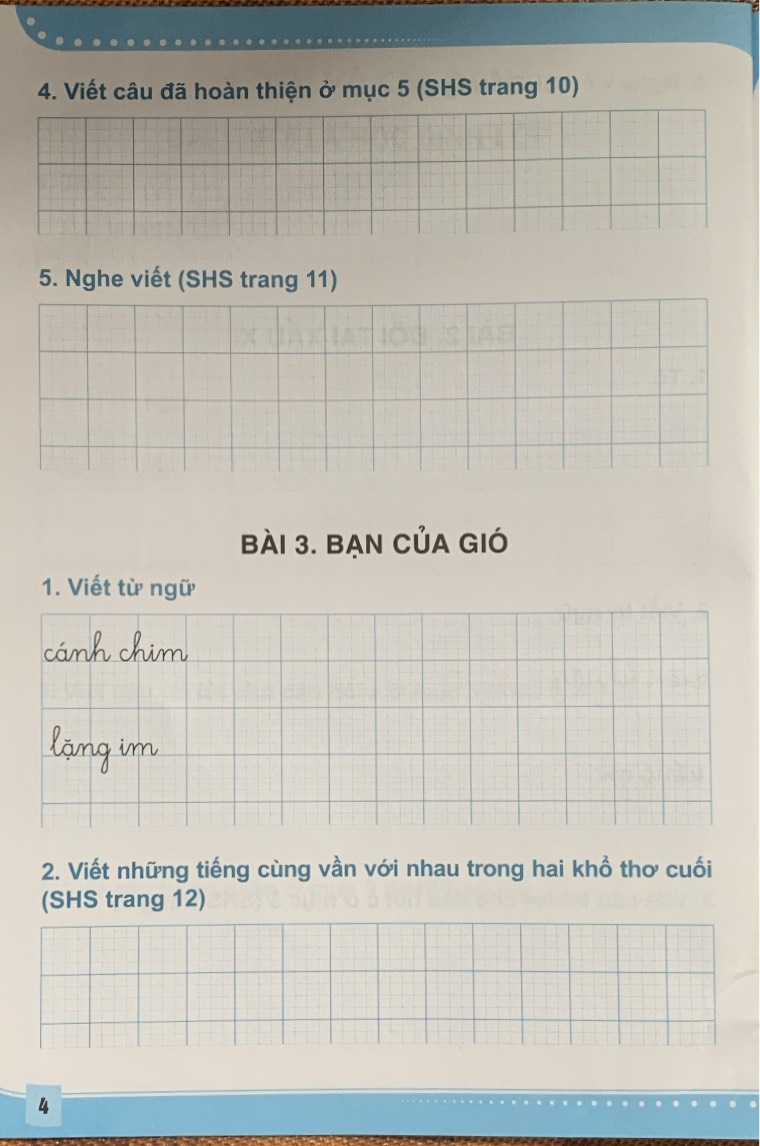 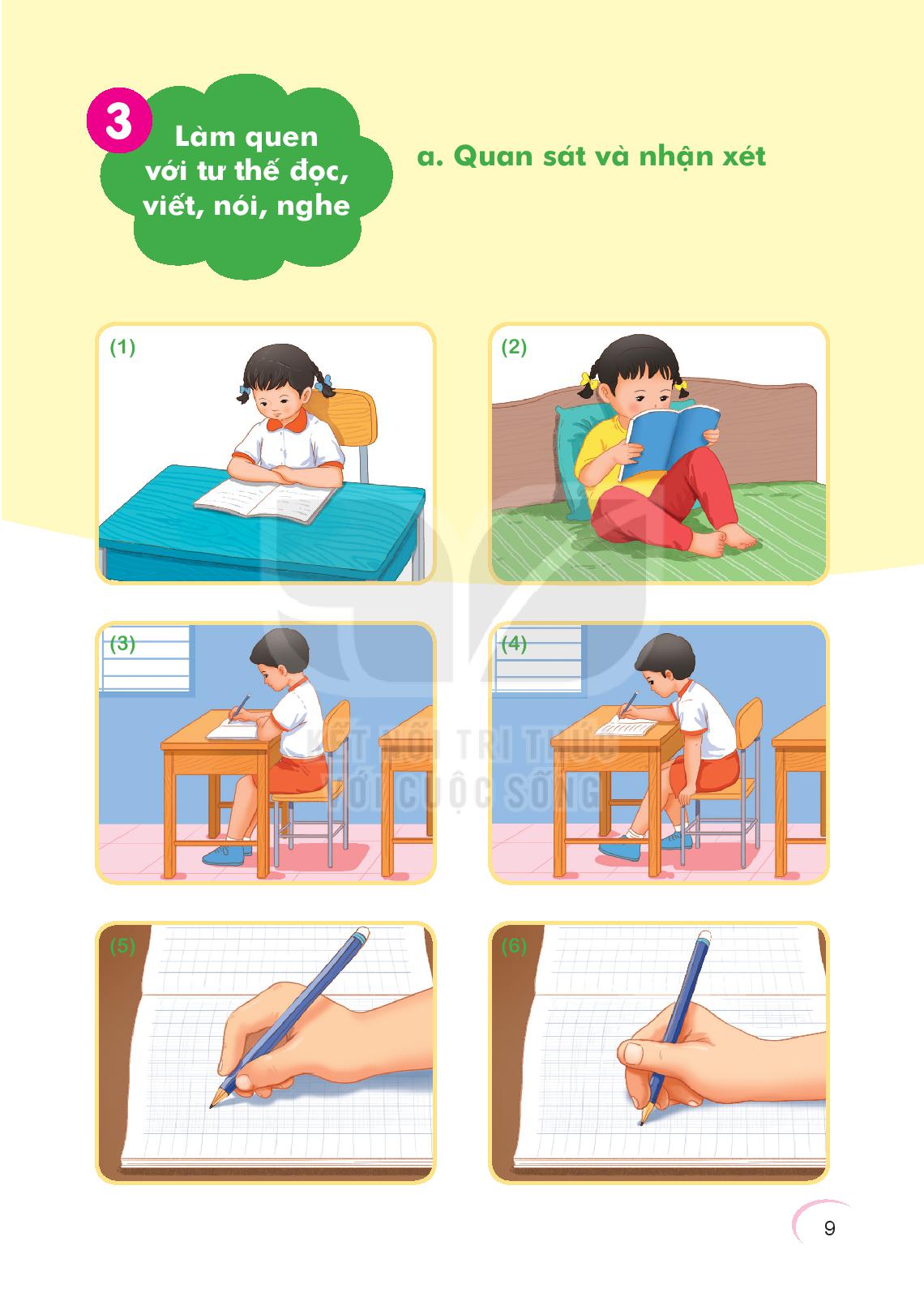 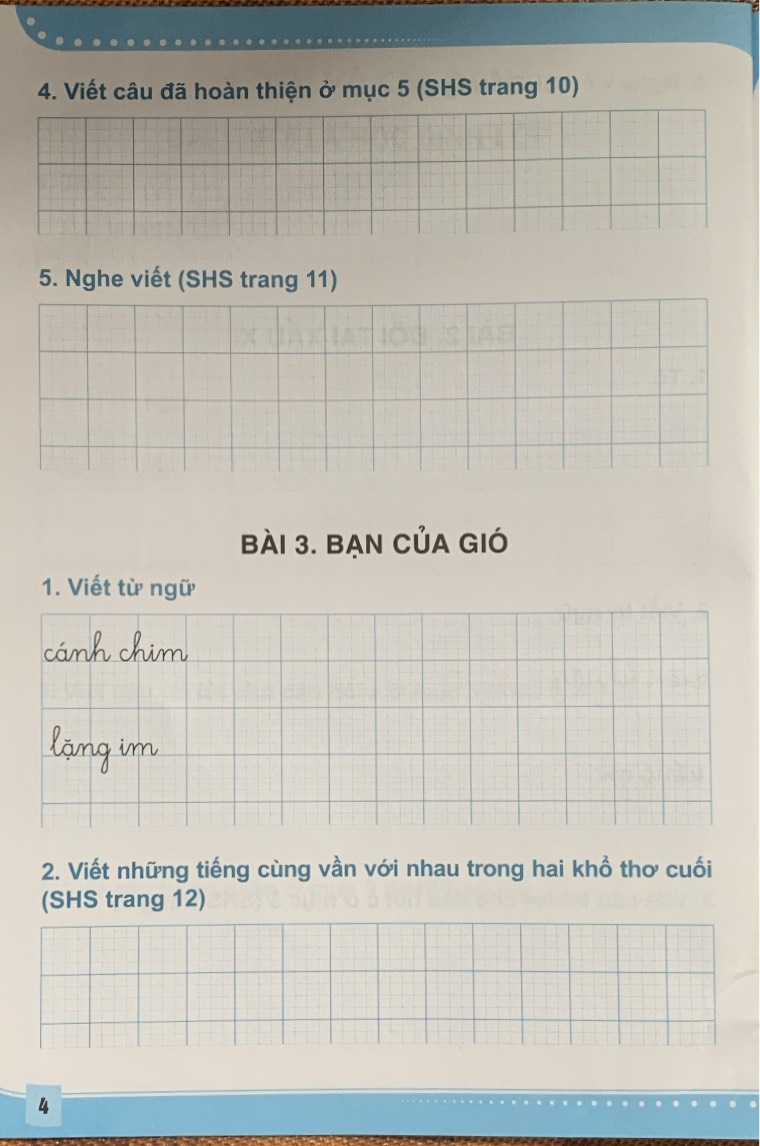 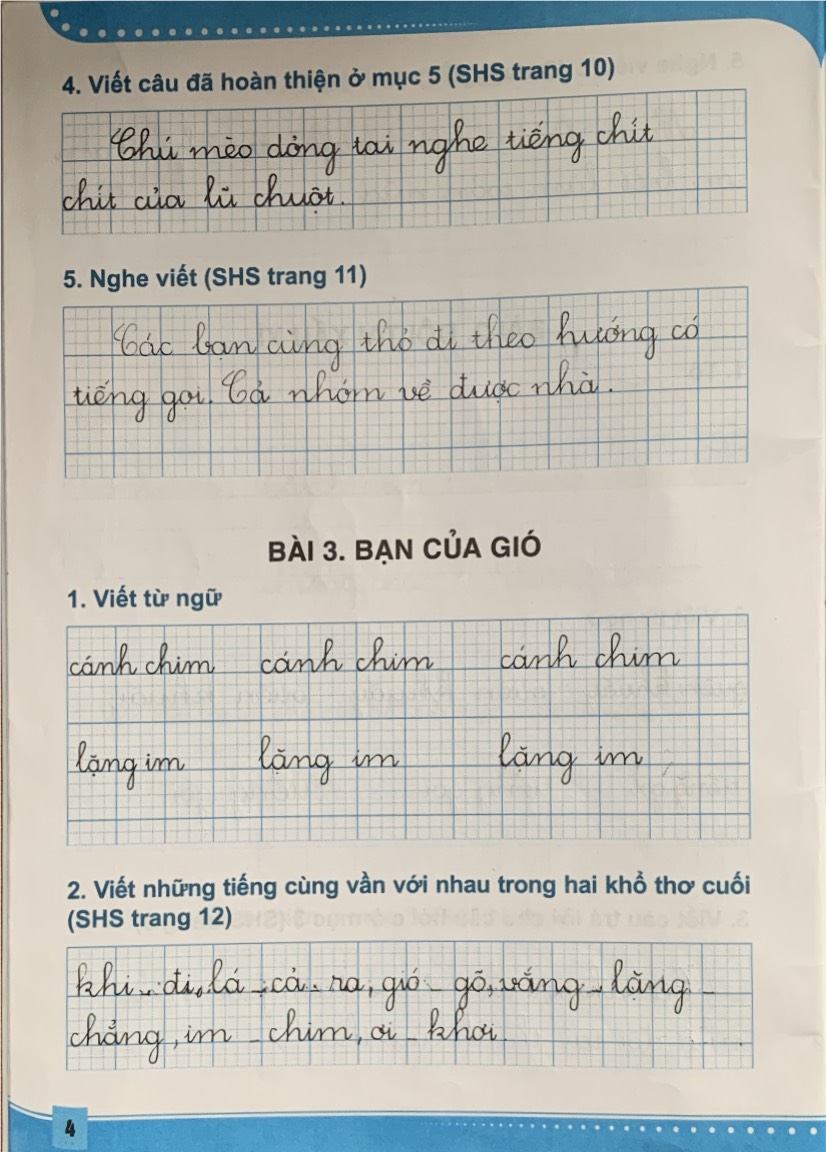 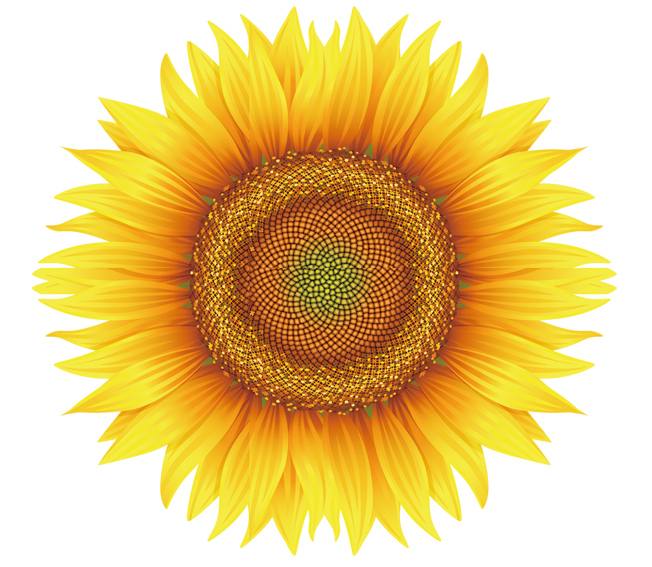 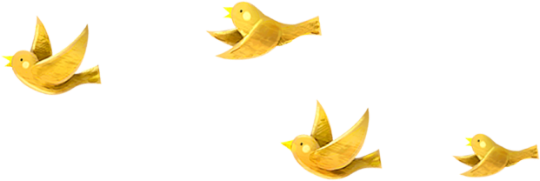 3
Tìm tiếng
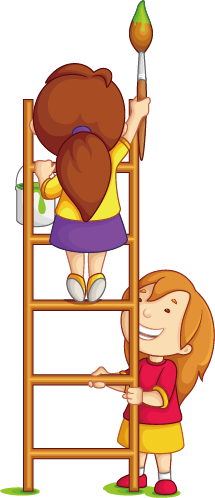 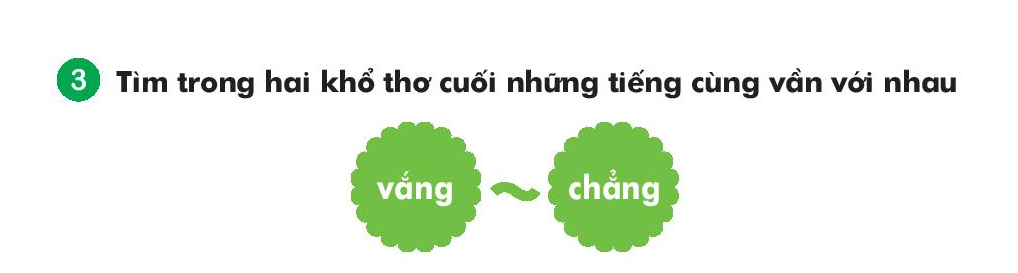 Khi gió đi vắng
Lá buồn lặng im
Vắng cả cánh chim
Chẳng ai gõ cửa.
Sóng ngủ trong nước
Buồm chẳng ra khơi
Ai gọi: Gió ơi
Trong vòm lá biếc.
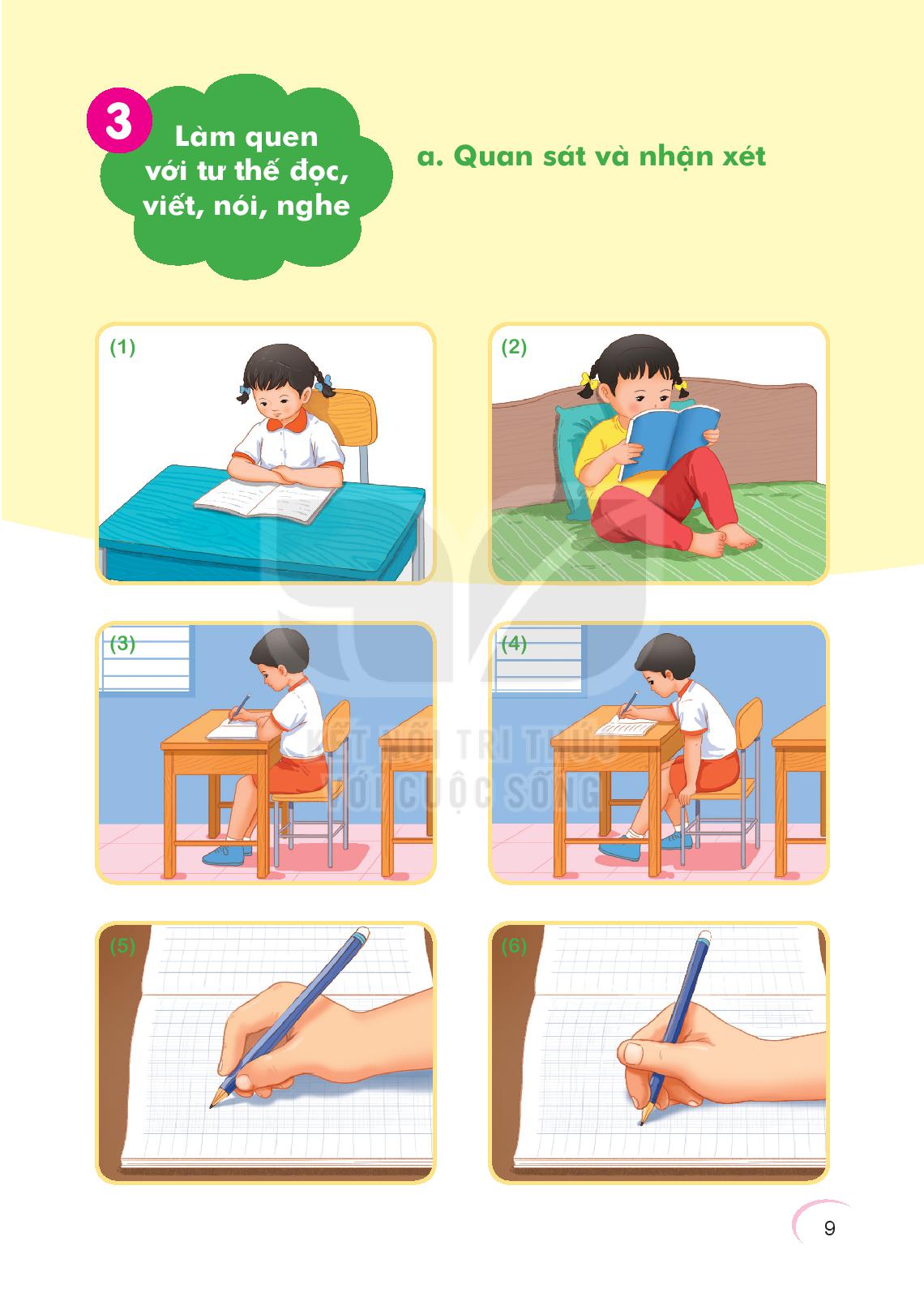 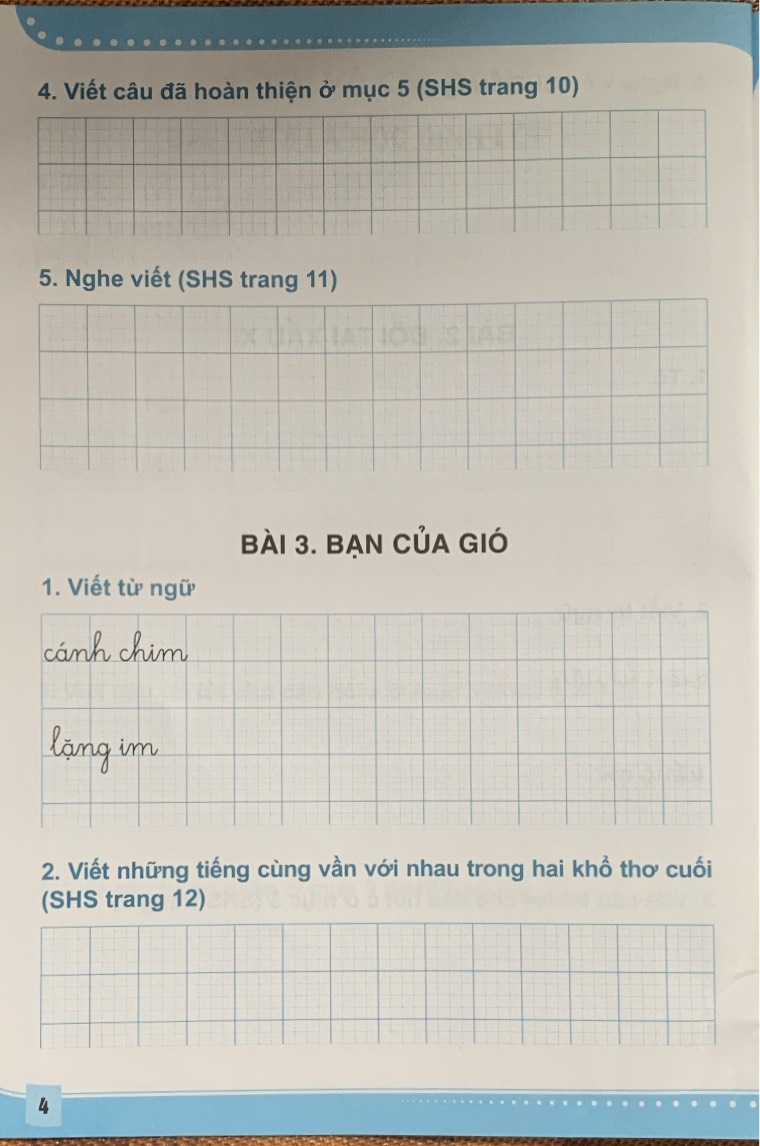 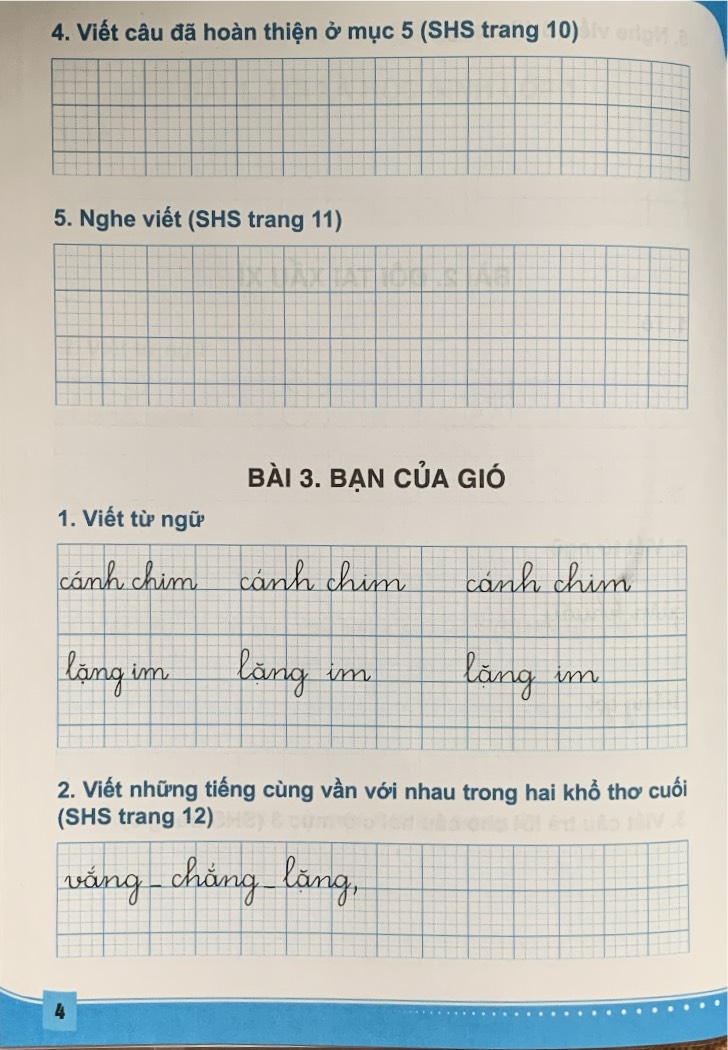 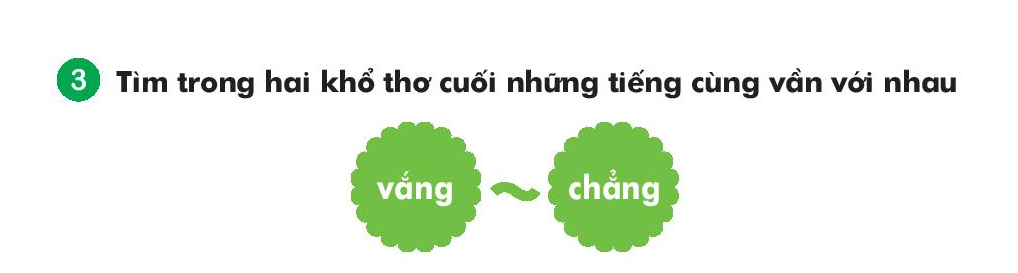 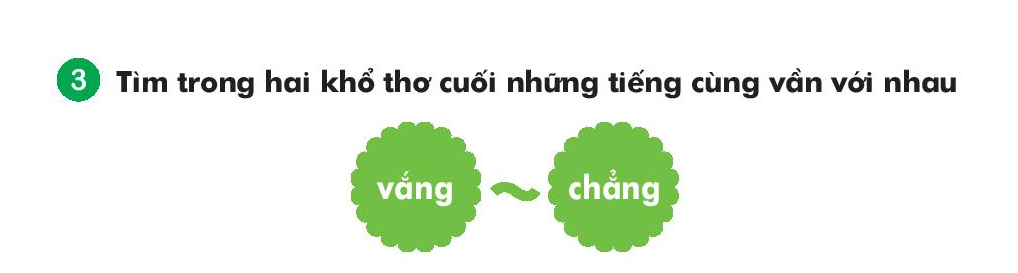 lặng
Khi gió đi vắng
Lá buồn lặng im
Vắng cả cánh chim
Chẳng ai gõ cửa.
Sóng ngủ trong nước
Buồm chẳng ra khơi
Ai gọi: Gió ơi
Trong vòm lá biếc.
đi
gõ
sóng
khi
gió
im
chim
trong
lá
ơi
Cả
khơi
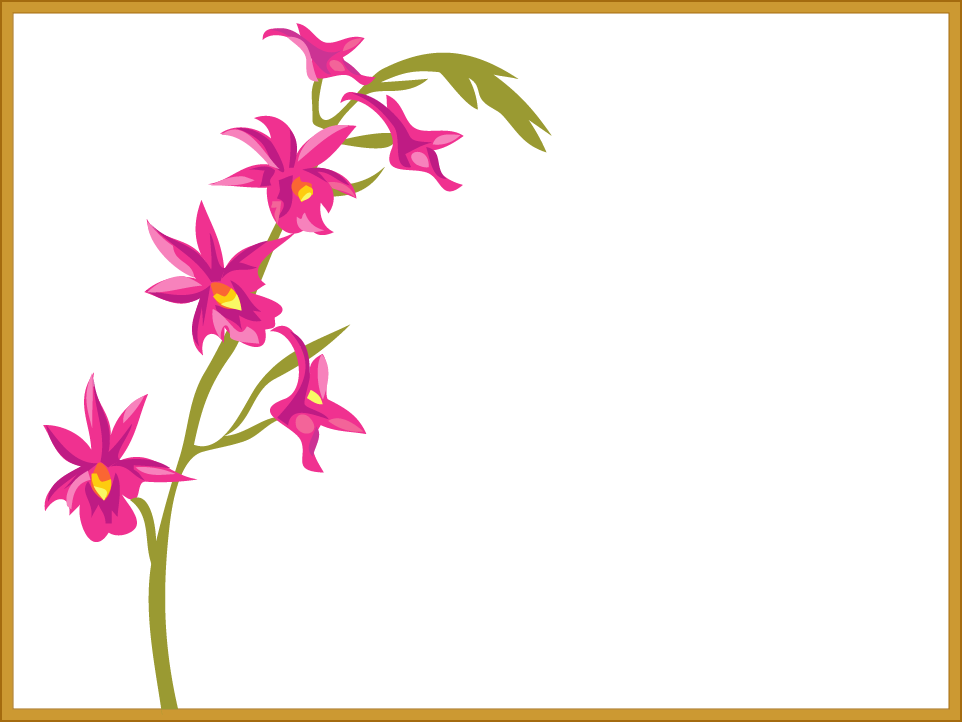 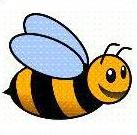 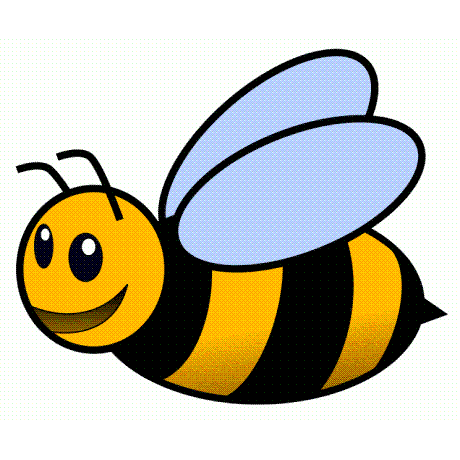 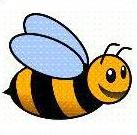 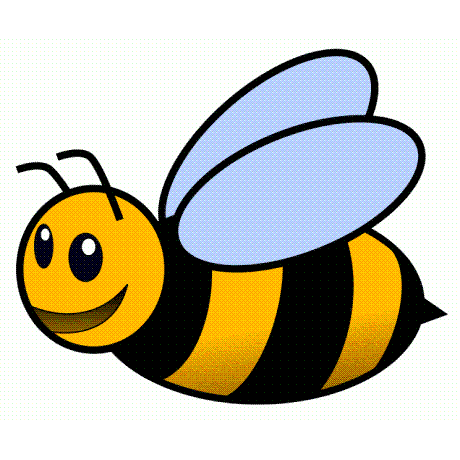 Thư giãn!
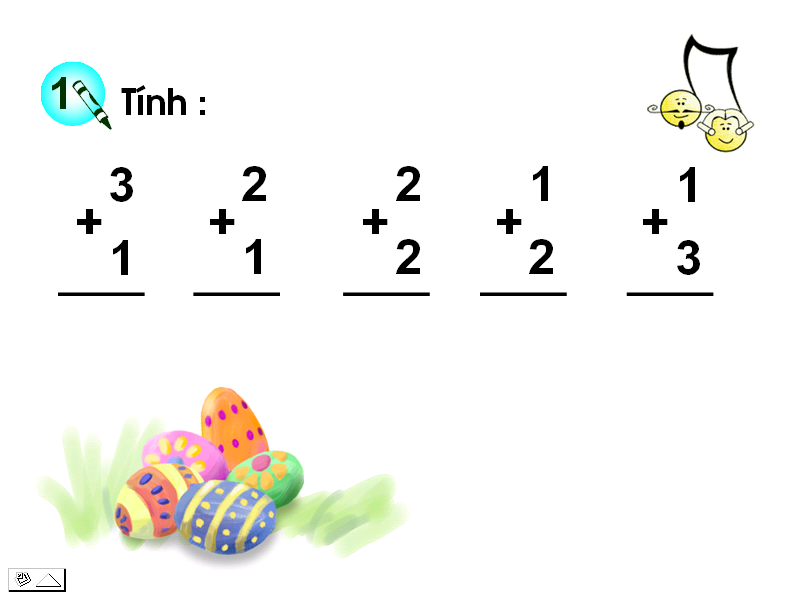 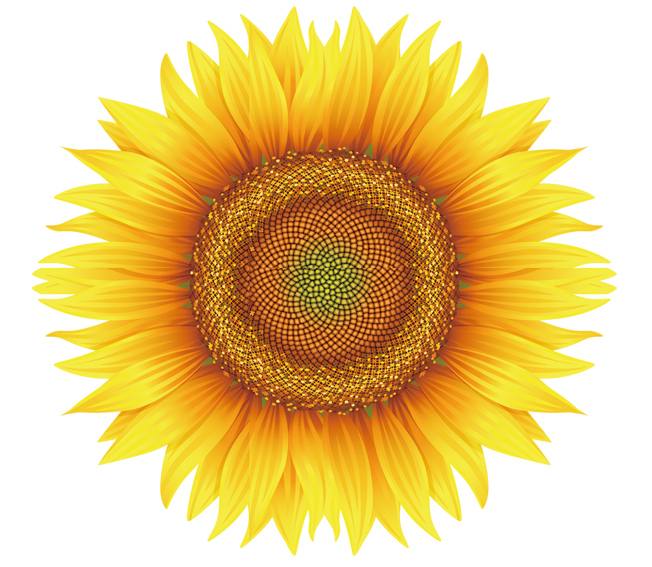 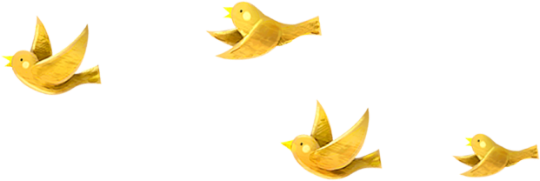 4
Trả lời 
câu hỏi
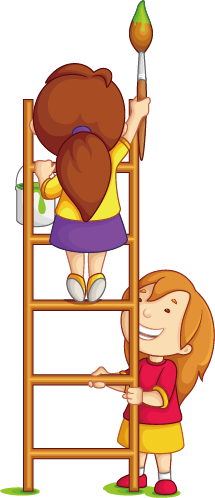 a. Ở khổ thơ thứ nhất, gió đã làm gì để tìm bạn?
Ở khổ thơ thứ nhất, để tìm bạn gió đã “bay theo cánh chim, lùa trong tán lá.”
b. Gió làm gì khi nhớ bạn?
Khi nhớ bạn gió gõ cửa tìm bạn, đẩy sóng dâng cao, thổi căng buồm lớn.
c. Điều gì xảy ra khi gió đi vắng?
Khi gió đi vắng, lá buồn lặng im, vắng cả cánh chim, chẳng ai gõ cửa, sóng ngủ trong nước, buồm chẳng ra khơi.
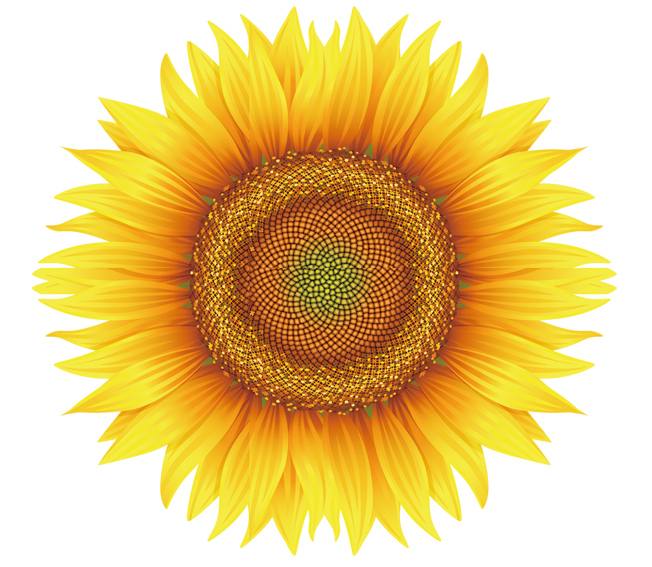 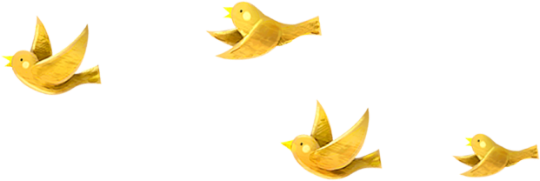 5
Học thuộc lòng
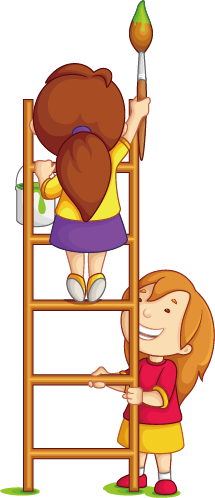 Bạn của gió
3
… gió đi …
Lá …    lặng im
…  cả cánh chim
Chẳng ai ….
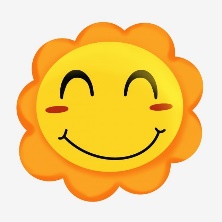 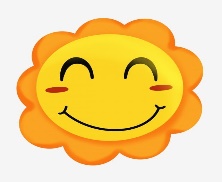 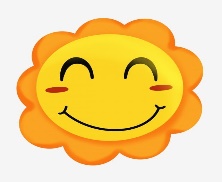 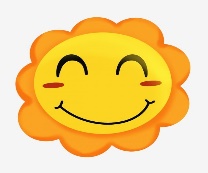 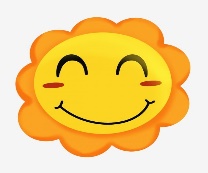 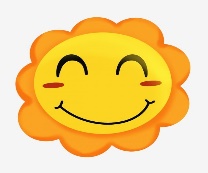 Bạn của gió
3
Khi gió đi vắng
Lá buồn lặng im
Vắng cả cánh chim
Chẳng ai gõ cửa.
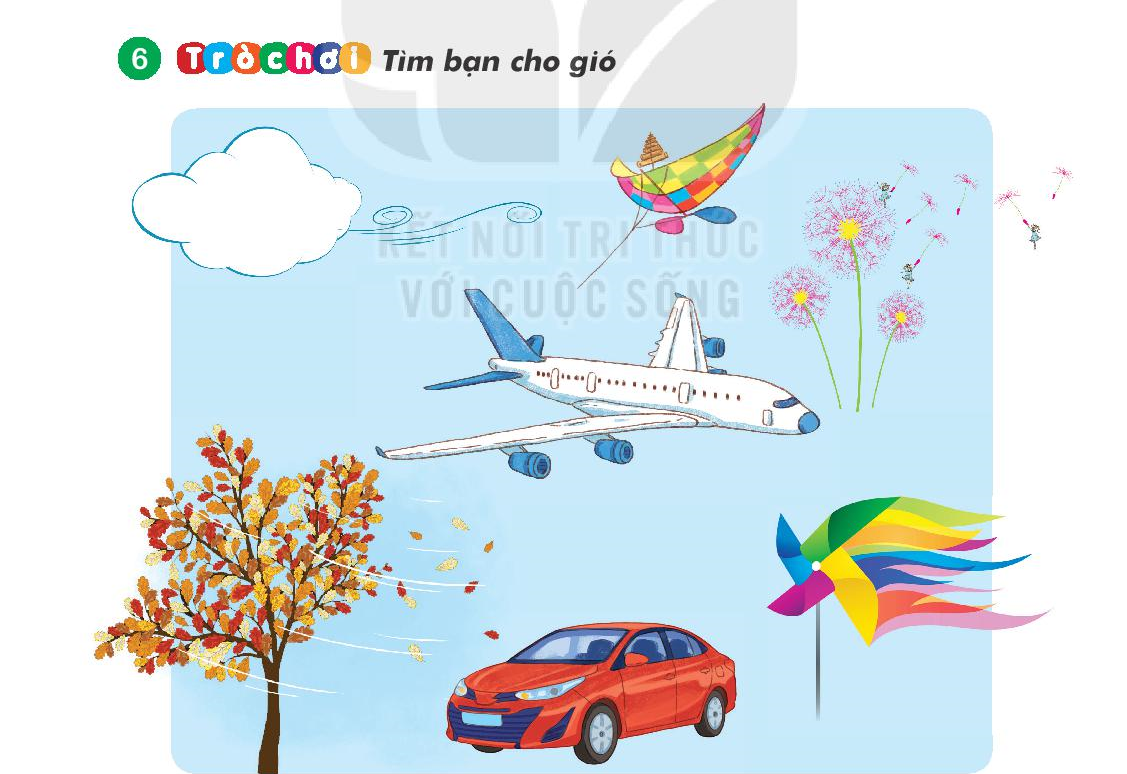 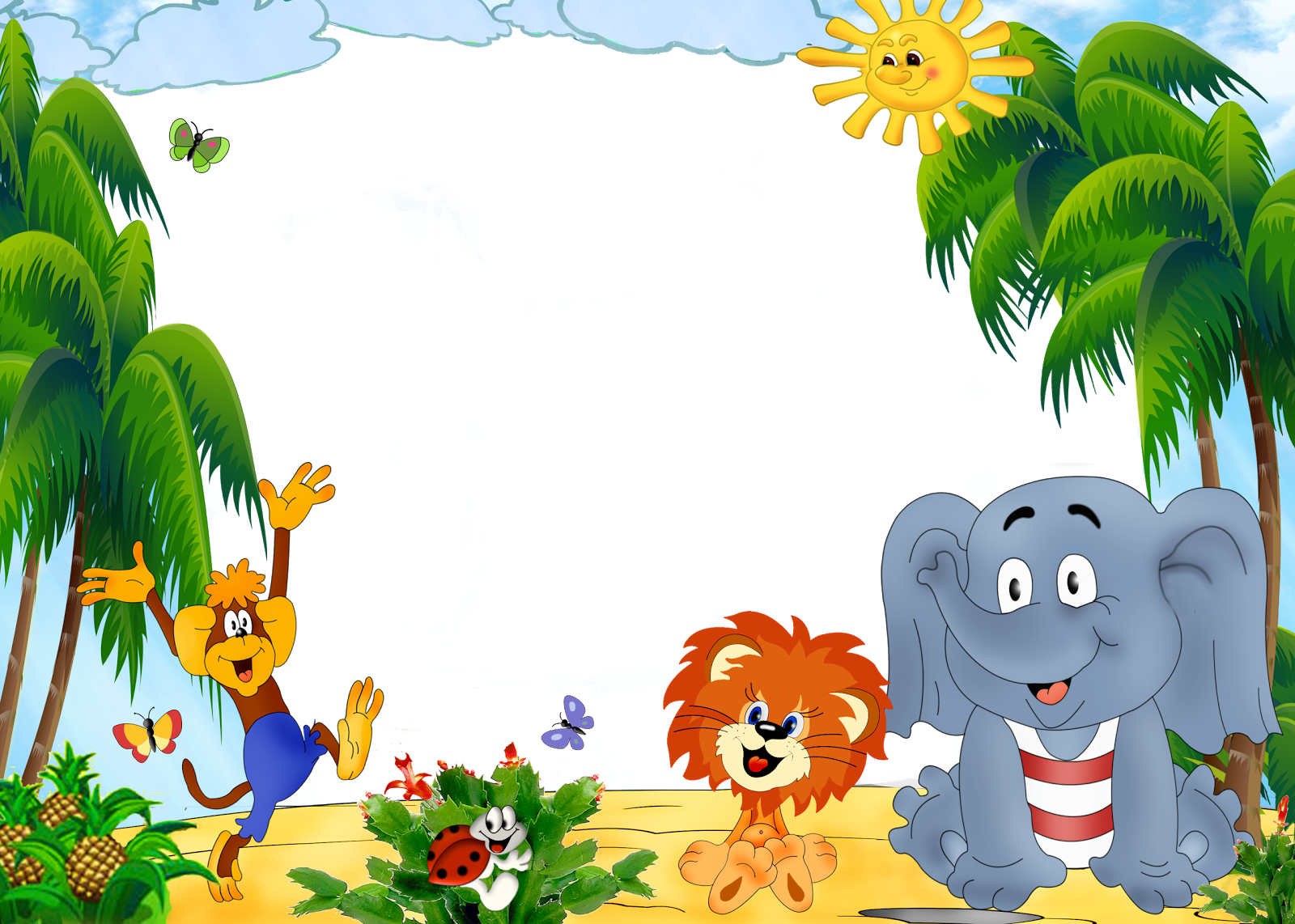 Củng cố - Dặn dò
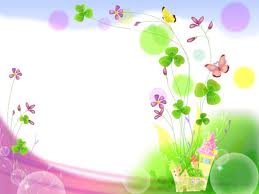 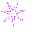 CẢM ƠN THẦY CÔ
 VÀ CÁC EM HỌC SINH
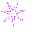 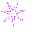 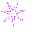 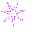 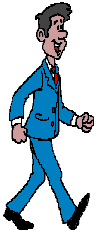 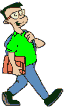 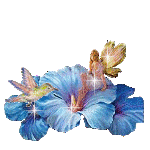 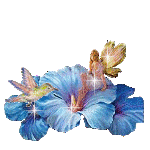 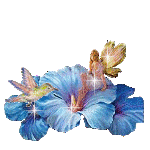 The end